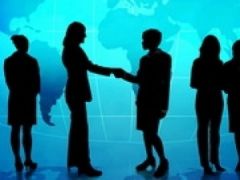 Технология стратегий и тактик в переговорном процессе
Стратегия
интегрированная модель действий, предназначенных для достижения целей предприятия. Содержанием стратегии служит набор правил принятия решений, используемый для определения основных направлений деятельности.
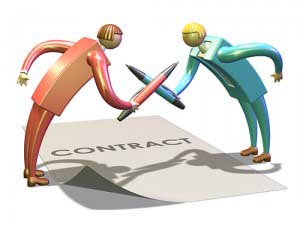 Переговоры
древнее и универсальное средство человеческого общения. Они позволяют находить согласие там, где интересы не совпадают, мнения или взгляды расходятся.
Этапы переговорного процесса
I Подготовительный этап.
	На этом этапе осуществляется сбор информации о содержании конфликта, об участниках конфликтного взаимодействия, анализируются причины, последствия, варианты решения и т. п.
II Начало переговоров.
	На этом этапе осуществляется взаимный обмен информацией. Участники конфликта высказывают свои позиции, оценивают ситуацию, предлагают варианты решения проблемы и т. п.
			III Поиск приемлемого решения.
	На этом этапе обсуждаются варианты решения проблемы, уточняются позиции и мотивы субъектов конфликта, прорабатываются компромиссные варианты, пути движения к консенсусу и др.
			IV Завершение переговоров.
	На этом этапе уточняются детали договора, определяются сроки выполнения обязательств, распределяются обязанности, устанавливаются формы контроля и т. п.
Модели поведения в переговорах:
1. Избегающий
    Характеристика поведения (мотивы): отказывается приступать к обсуждению конфликтной проблемы. Стремиться уйти от обсуждаемой проблемы, изменить предмет обсуждения. (Мотивами такого поведения могут быть: чувство вины, отсутствие понимания сути проблемы и др.)
			Адекватный стиль общения:
проявлять устойчивость, добиваться продолжения обсуждаемой проблемы;
быть активным, овладеть инициативой;
заинтересовать партнёра показом вариантов решения проблемы и возможных положительных результатов.
2. Уступающий
	Характеристика поведения (мотивы): соглашается на любое предложение, в том числе и невыгодное для себя. (Мотивом такого поведения могут быть: стремление избавиться от дискомфорта, вызванного конфликтной ситуацией, заниженная самооценка предмета конфликта.)
Адекватный стиль общения:
важно всесторонне обсудить принимаемое соглашение; 
выяснить степень заинтересованности партнера в соглашении и показать его выгоду;
чётко оговорить сроки выполнения и формы контроля за реализацией соглашения.
3.Отрицательный
	Характеристика поведения (мотивы): утверждает, что проблема неактуальна конфликтная ситуация разрешится сама собой. Не проявляет усилий для достижения соглашения. (Мотивами такого поведения могут быть: отсутствие понимания сути проблемы, уход от дискомфорта, связанного с конфликтами, и т.п.).
			Адекватный стиль общения:
необходимо всячески показывать наличие проблемы, её сложность и опасность;
проявлять инициативу в обсуждении спорной проблемы;
создавать благоприятную атмосферу для обсуждения проблемы;
показывать пути и возможности разрешения проблемы.
4. Наступающий
	Характеристика поведения (мотивы): стремится к успеху, принятию решения в свою пользу. Отвергает аргументы и доводы оппонента. Проявляет напор, агрессию. (Мотивами такого поведения могут быть: неосознанное стремление к победе, завышенная оценка предмета конфликта, амбиции).
			Адекватный стиль общения:
необходимо проявлять спокойствие, осмотрительность;
показывать свою позицию достаточно твердой и убедительной;
давать понять, что односторонних уступок не может быть;
предлагать свои варианты компромисса, разрешения проблемы.
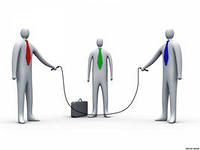 Манипулятивные технологии в переговорном процессе
Манипуляция – это вид психологического воздействия, искусное исполнение которого ведет к скрытому возбуждению у другого человека намерений, не совпадающих с его актуально существующими желаниями.
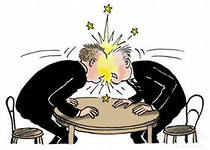 Часто встречающиеся манипулятивные приемы:
ссылка на авторитет;
выдергивание отдельных фраз из контекста, искажающее смысл;
уход от темы разговора, острых проблем;
намеки;
лесть; шутки-высмеивания;
предсказание ужасных последствий.
Это так называемые простые приемы. Но есть и более сложные, основанные на нарушениях логических законов и правил. К ним можно отнести такие приемы, как:
имитация решения проблемы;
альтернативные формулировки вопросов, требующих ответа «да» или «нет»;
сократовские вопросы (это когда готовятся несколько простых вопросов, на которые оппонент без труда отвечает «да», а затем задается основной вопрос, на который оппонент как бы по инерции тоже дает ответ «да»);
оттягивание решения и др.
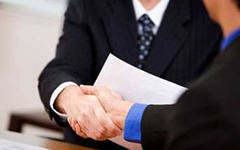 Характеристика стратегий в переговорном процессе
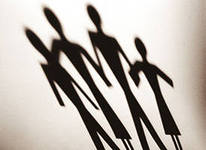 Механизмами переговорного процесса являются согласование целей и интересов, стремление к взаимному доверию, обеспечение баланса власти и взаимного контроля сторон. Технология переговоров включает в себя способы подачи позиции, принципы взаимодействия с оппонентом и тактические приемы.
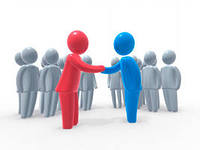 Спасибо за внимание!